МБОУ «СОШ №17» г. АНГАРСК
ФОРМУЛА
ПУТИ
МАРЧЕНКО С.С.
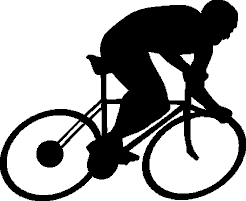 15 км/ч
? км за 4 часа
15 · 4 =
60
S - путь
S = vt
v – скорость
- ФОРМУЛА ПУТИ
t  - время
ФОРМУЛА – это запись какого-нибудь правила с помощью букв
60 км/ч
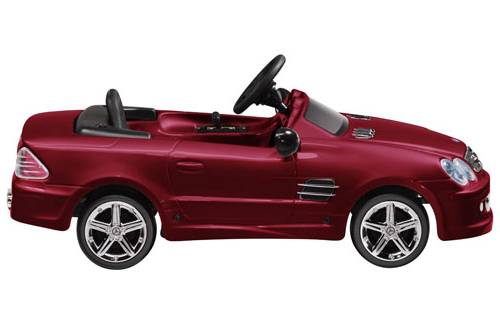 600 км за ? часов
S = vt
S = 600
v = 60
600  = 60t
t = 600 : 60
t = 10
ч
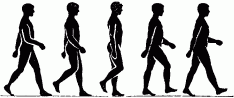 ? км/ч
24 км за 4 часа
S = vt
S = 24
t = 4
24  = v · 4
v = 24 : 4
v = 6
км/ч
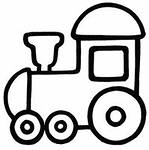 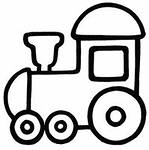 50 км/ч
70 км/ч
? км через t ч
S = vt
S = 50t + 70t
S = 120t
40 км/ч
60 км/ч
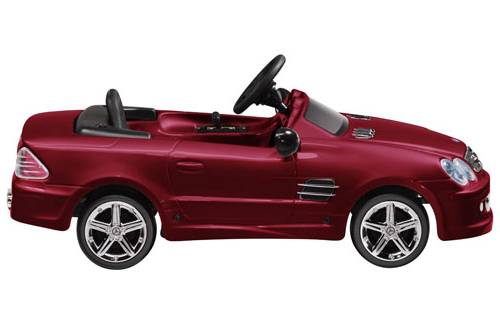 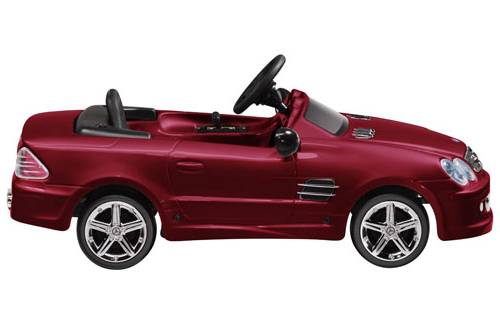 ? км через t ч
600 км
S = vt
S = 60t + 40t
S = 100t
130 cм/мин
97 см/мин
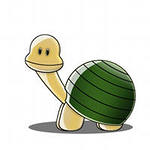 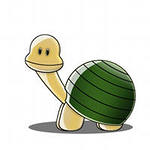 198 см
? см через t минут
S = vt
198 = 33t
t = 198 : 33
S = 130t − 97t
t = 6 мин
S = 33t
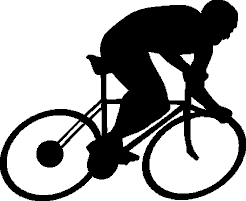 10 км/ч
90 км за ? часов
S = vt
90 = 10t
t = 90 : 10
t = 9 ч
№ 693 (г)